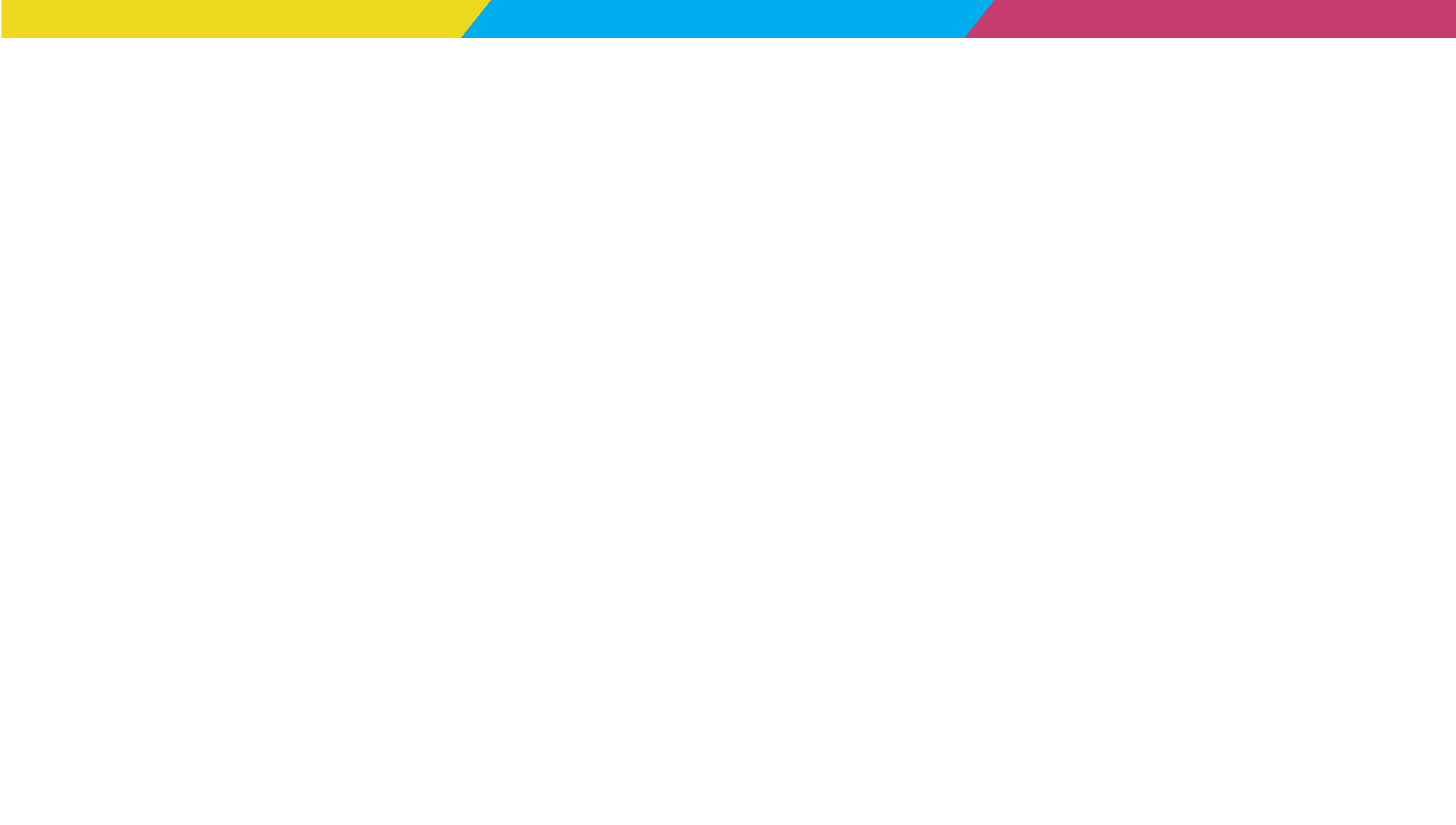 I am a FIRST GENERATION college graduate
Rapid growth in enrollment from 2006 – 2017 
Currently 44% of UC Davis undergraduates are first- generation students 
25% Increase since 2011 
56% Increase since 2006 

Find First Generation faculty in all majors at: http://firstgen.ucdavis.edu/
Use #FirstGenUCDavis when posting on 
     social media. Share your stories on Instagram and Facebook!
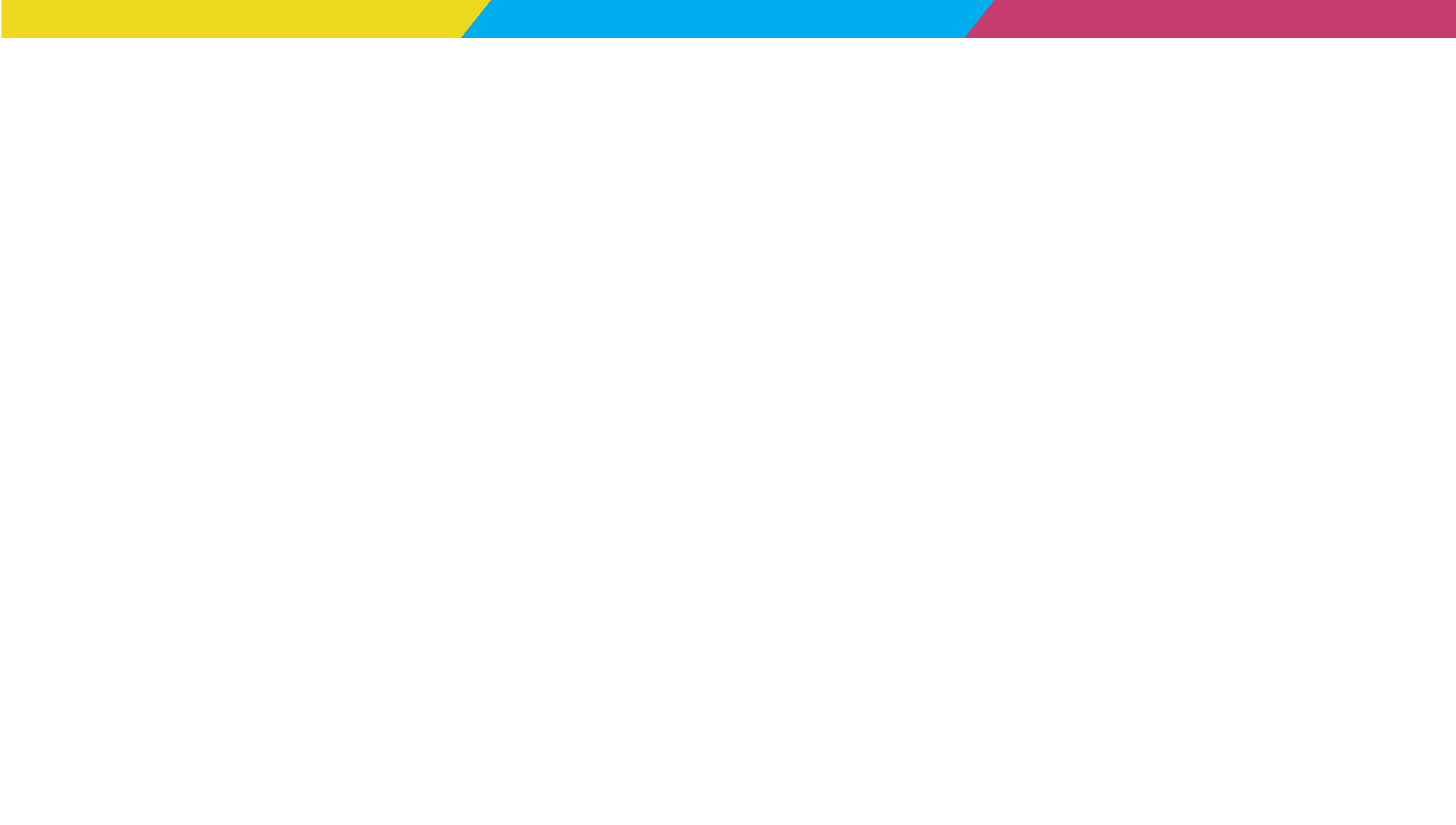